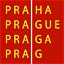 Celková přestavba a rozšíření ÚČOV  Praha na Císařském ostrově
Historie ÚČOV v Praze
1
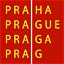 Historie likvidace odpadních vod:
1310 – první informace o odpad. vodách
1660 – první kanalizace – Klementinum 
1787 – Josef II. – dekret o založení sítě
1818 – Rudolf Chotek – 40 km stok. sítě
1888 – zal. městského institutu stokování
1910 – William Heerlein Lindley
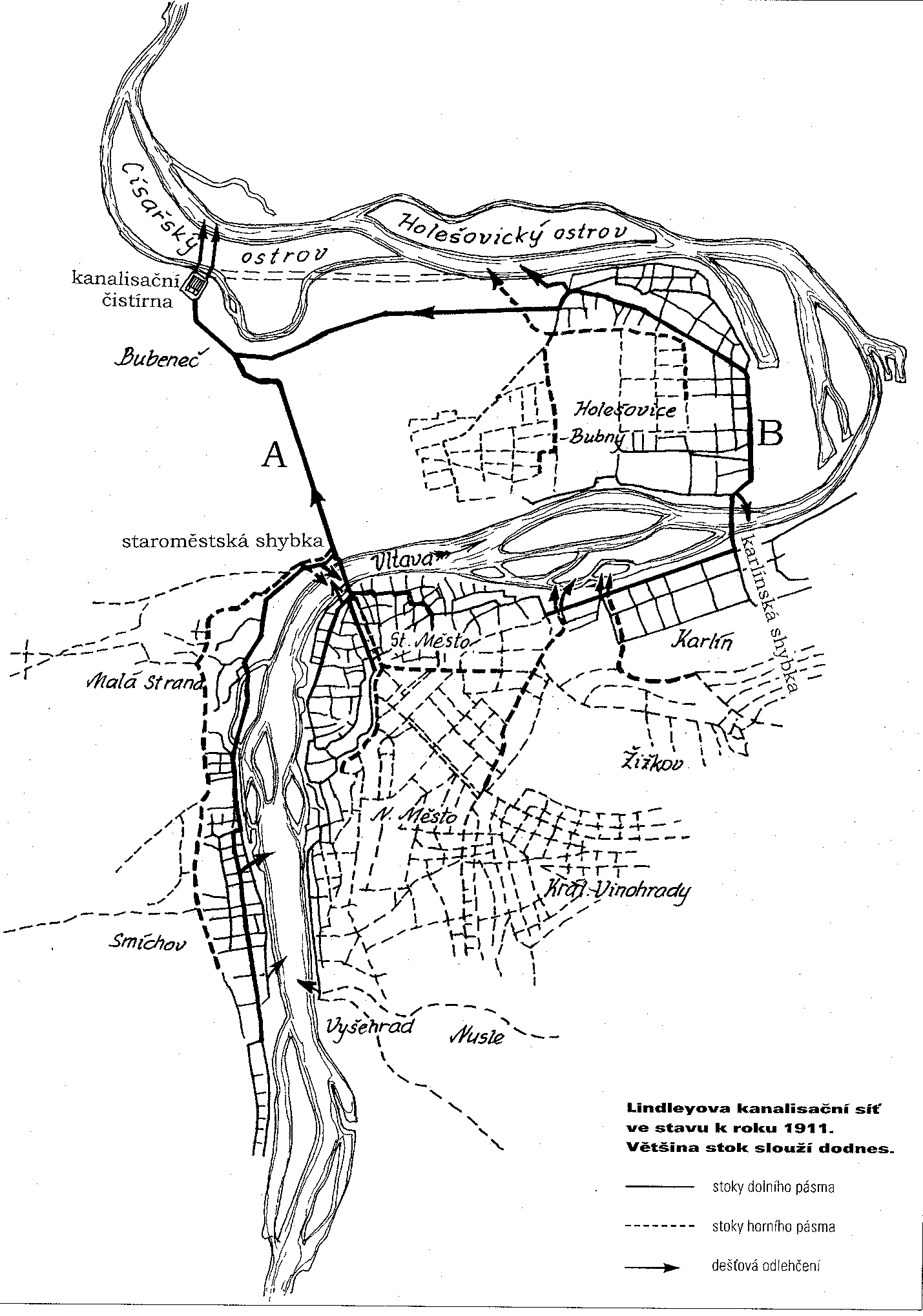 hlavní kmenové sběrače, dvoúrovňový systém, mechanická čistírna
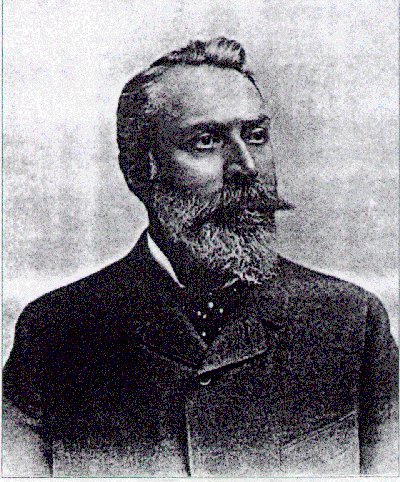 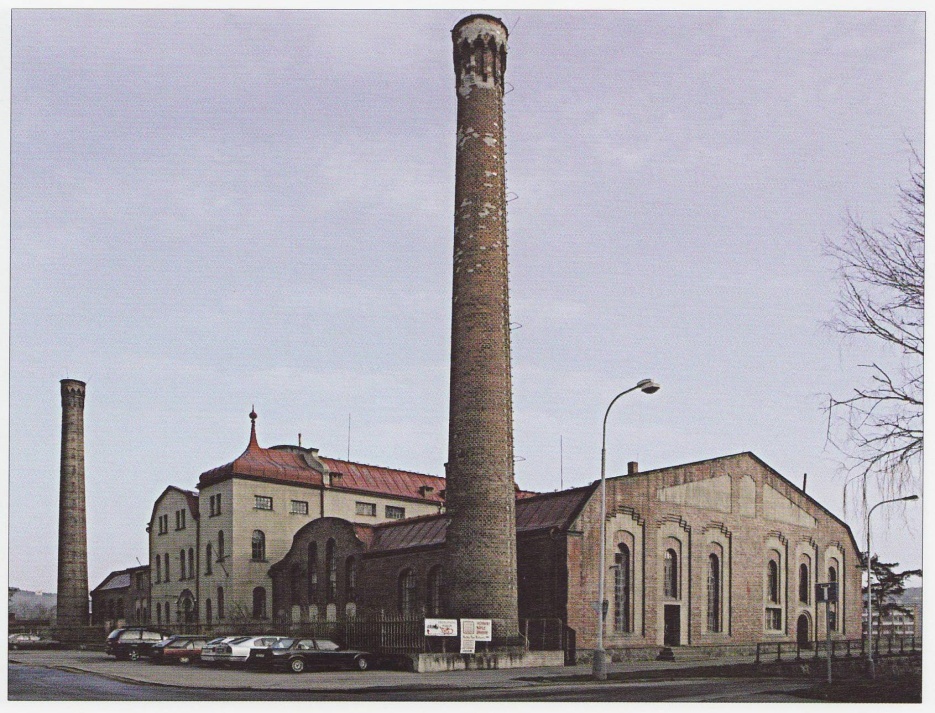 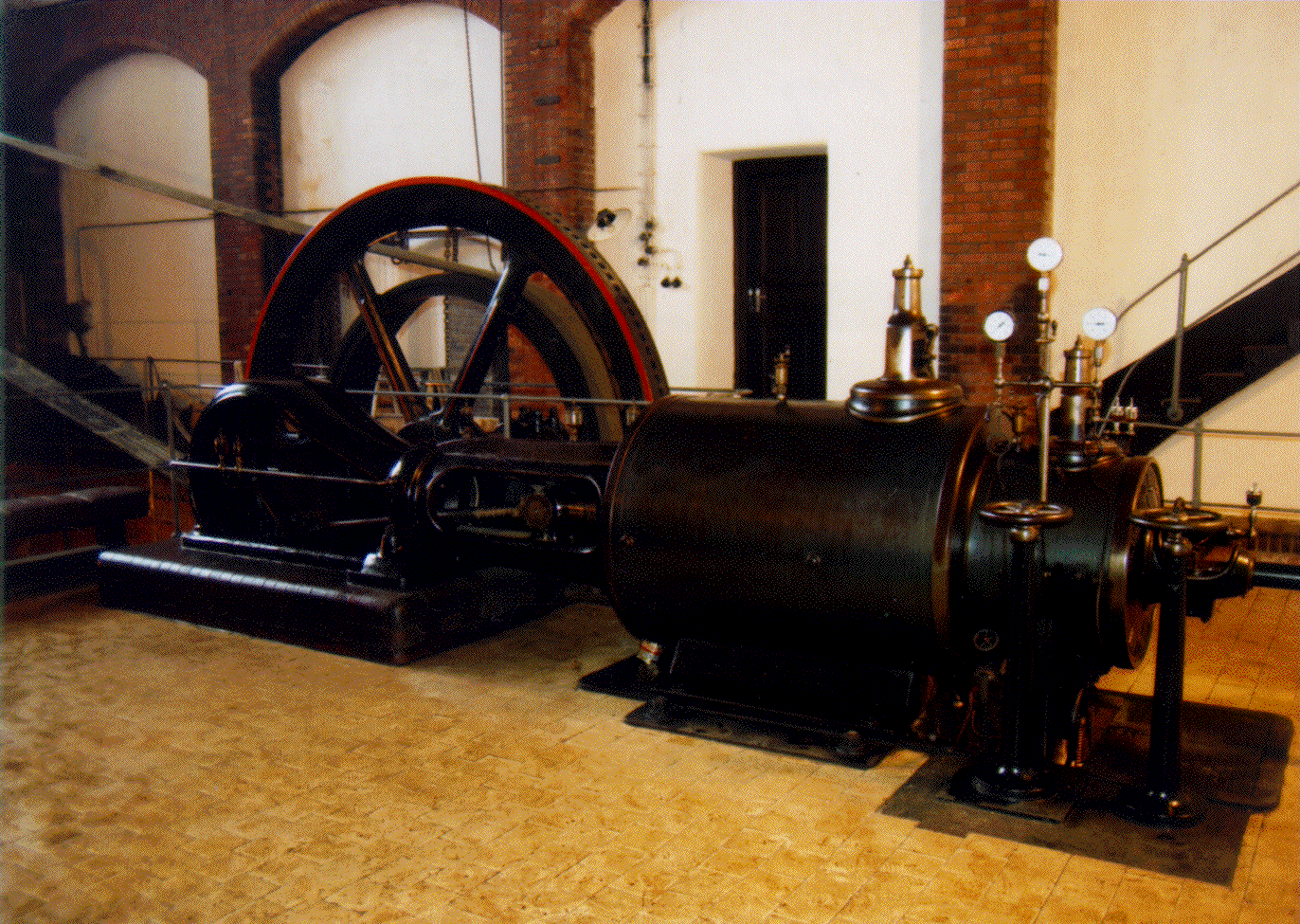 2
Pohled na Císařský ostrov v roce 1951
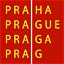 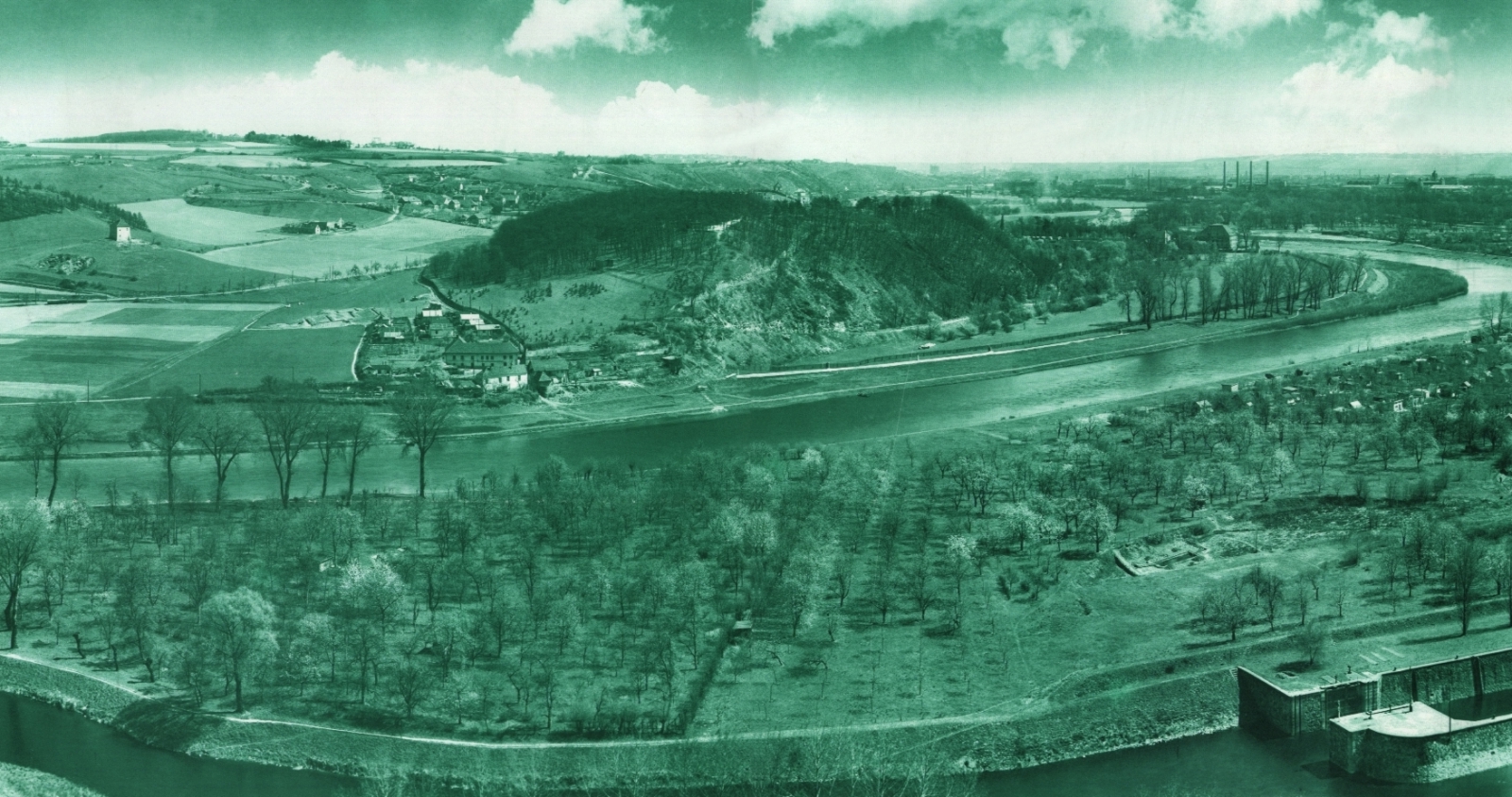 3
ÚČOV po dokončení stavby v roce 1964
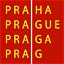 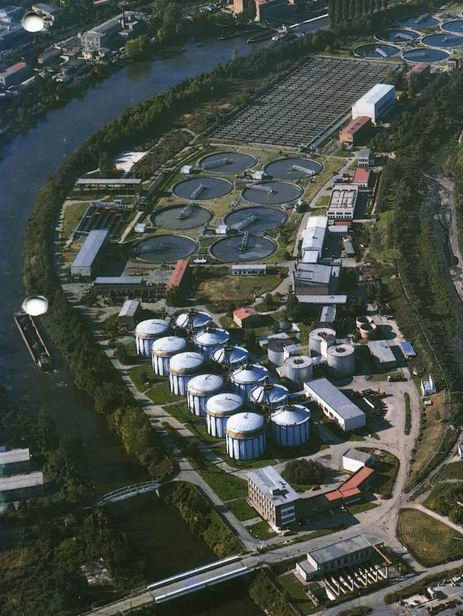 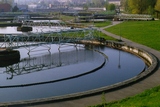 Průběžně byly zajištěny úpravy technologie:

 rozšíření biologického stupně
 přístavba dosazovacích nádrží
 zvýšení kapacity dmychárny
 opatření v kalovém hospodářství
4
ÚČOV po dokončení rekonstrukce v roce 1996
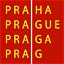 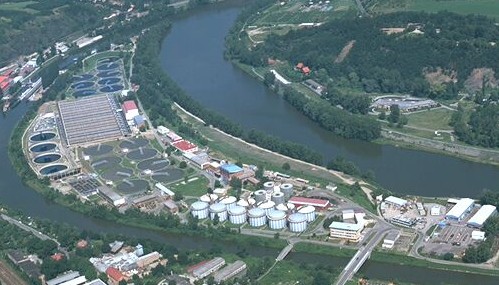 5
ÚČOV Praha – hledání optimálního řešení
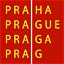 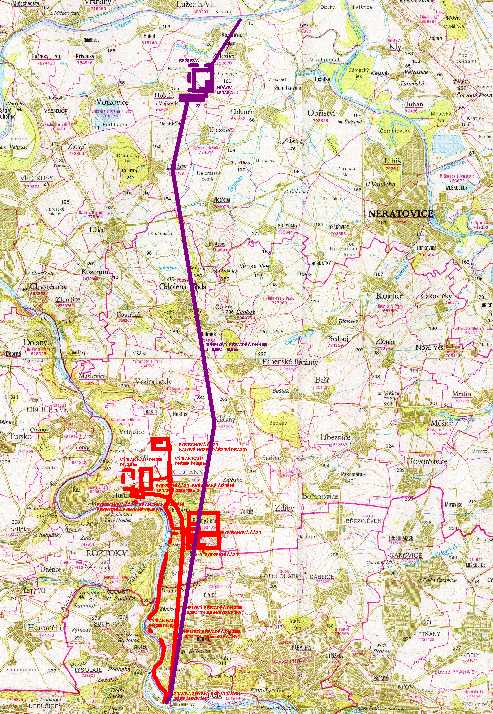 Hostín
Uvažované varianty umístění ÚČOV Praha od r. 1990
Klecany
Holosmetky
Čimice
Císařský ostrov
6
ÚČOV při záplavách v roce 2002
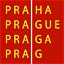 7
ÚČOV po záplavách v roce 2002
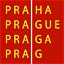 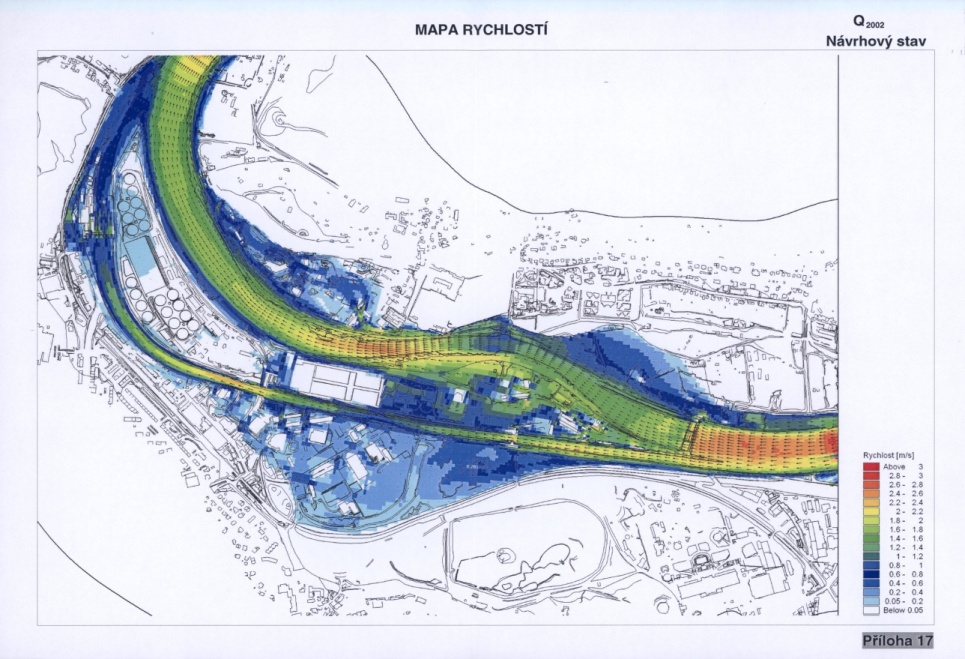 8
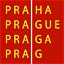 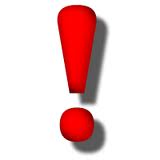 V roce 2004 přijalo hlavní město Praha usnesením RHMP č. 1904 ze dne 16.11.2004 koncepci čištění odpadních vod, která stanovila způsob odpovídajícího čištění odpadních vod po  roce 2010 realizací projektu „Celková přestavba a  rozšíření ÚČOV Praha na Císařském ostrově“.
9
ÚČOV  - NVL – vizualizace 2006
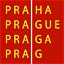 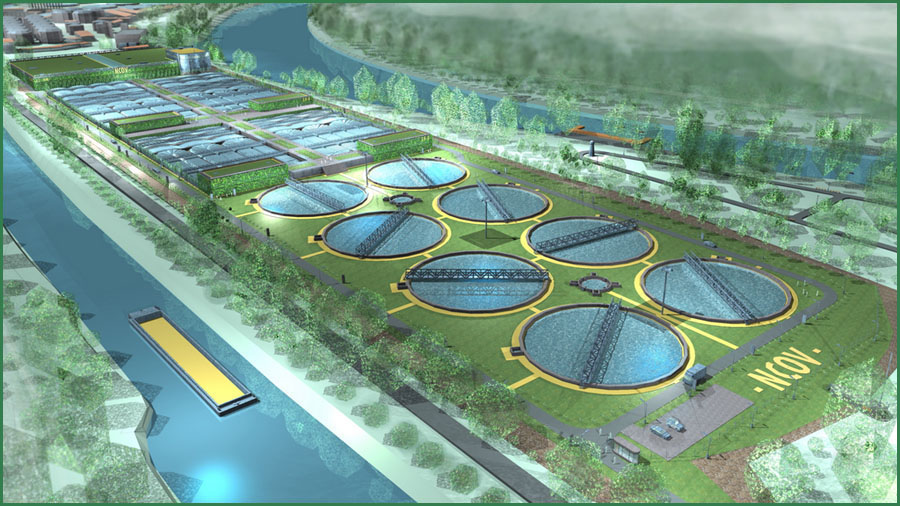 10
ÚČOV  - NVL – vizualizace 2010
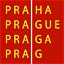 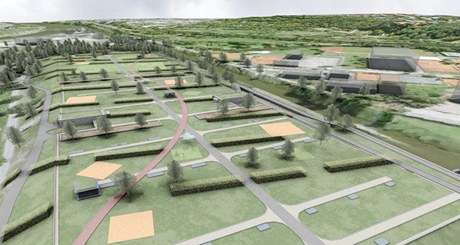 11
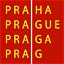 2011 – soutěže a žádost OPŽP
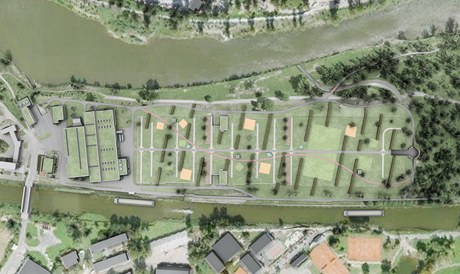 2010 – opravy VN a opatření
2009 – optimalizace, platnost ÚR
2005 – stanovisko EIA
2004 –  stanovena koncepce
2002 – 2003 – obnova po povodni
1999 – 2000 – krátkodobá opatření (N)
1995 – 1997 – I. etapa intenzifikace na 7,0 m3/s
1982 – 1985 – intenzifikace ÚČOV
1973 – 1975 – rozšíření biologického stupně na 4,5 m3/s
1960 – 1964 – výstavba ÚČOV
12
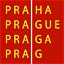 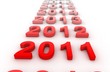 Děkuji za pozornost!
13